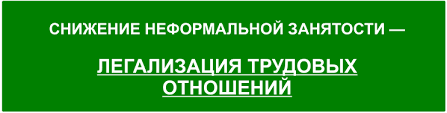 Легализация выплаты заработной платы, официальное оформление трудовых отношений, между работодателями и наемными работниками - важное направление совместной работы. Зарплата в конвертах, как часть теневой экономики, крепко вошла в нашу жизнь и сегодня создает множество проблем, как для конкретного человека, так и для общества в целом. Не секрет, что на сегодняшний день именно выплата работодателями своим работникам заработной платы в "конверте", то есть так называемой "серой", "теневой" зарплаты является  одним из   распространенных нарушений законодательства в налоговой сфере. К получению зарплаты в «конверте» нельзя относиться легкомысленно. «Теневые» выплаты приводят к социальной незащищенности граждан.
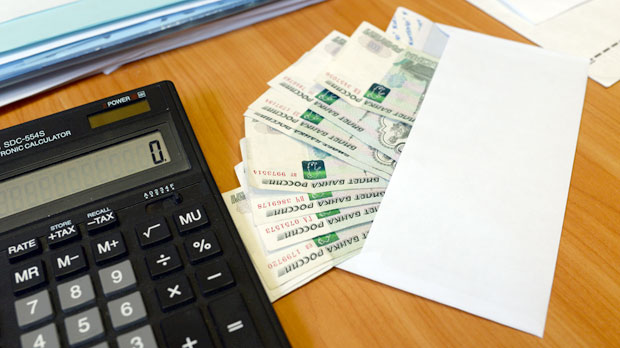 Хотелось бы напомнить работникам, к каким последствиям приводит получение "серой", заработной платы.          Во-первых, Вы подвергаете себя риску быть привлеченным к ответственности вместе с работодателем, так как с Вашего согласия или помощи последний не осуществляет необходимые платежи в бюджет и внебюджетные фонды.           Во-вторых, Вы теряете трудовой стаж при начислении пенсии за весь период времени, в котором работали без заключения трудового договора, а при наличии трудового договора получаете пенсию, рассчитанную исходя только из официально полученной зарплаты.  	В-третьих, Вы лишаетесь  всех социальных гарантий (права на оплату больничного листа, на пособие по беременности и родам, на охрану труда, в том числе возмещения ущерба в случае трудового увечья, всех доплат, предусмотренных трудовым законодательством: за работу в ночное время и вечернее время, за сверхурочные работы, работу в праздничные дни и пр.)  	Этот перечень потерь для работника, получающего "серую" зарплату, можно продолжать и продолжать. В частности, он не получит кредит в банке, так как не может подтвердить свою кредитоспособность. Подчас сиюминутная выгода может привести к очень тяжелым последствиям.
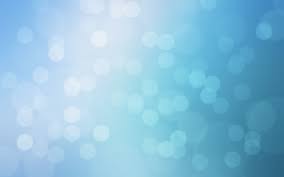 Не оставайтесь в стороне!!! 
		Потому что идет речь о Ваших правах. В соответствии с действующим законодательством Вам предоставлено право получать от страхователя  (работодателя) подтверждение об уплате страховых взносов, а также требовать их уплаты, в том числе в судебном порядке.
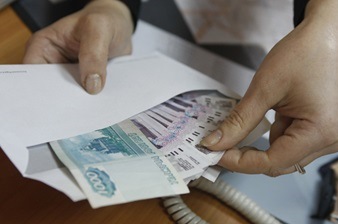 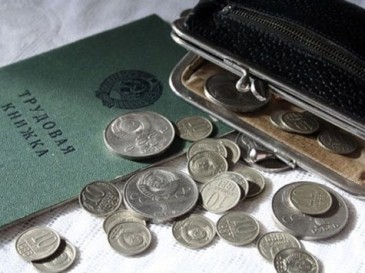 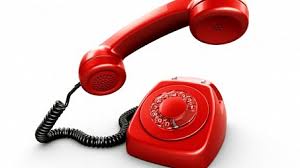 С  целью борьбы  с выплатами "теневых" зарплат организована 
 линия по которой граждане могут сообщать о нарушениях, связанных и с выплатой заработной платы.
Если вы столкнулись или Вам известны факты выплаты неофициальной «теневой» заработной платы, отсутствия официального оформления трудовых отношений работодателями, осуществляющими свою деятельность на  
                                                территории   
                                        Новоспасского района 
                                      просим Вас обращаться 
                                          в администрацию 
                                          МО «Новоспасский 
                                                     район» 
                                                 по телефону 
                                        «горячей линии»  	                        2-16-55